Бинарный урок по литературе и геометрии
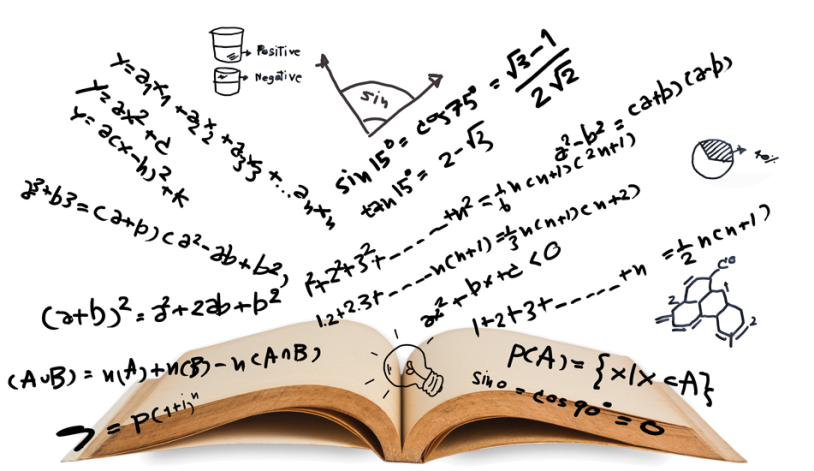 Поэзия геометрии. Геометрия поэзии
Сергеева Наталья Владимировна
Учитель математики и информатики
МАОУ СОШ № 68 с УИОП
Первая квалификационная категория
Цель урока
показать тесную связь предметов гуманитарного и математического цикла
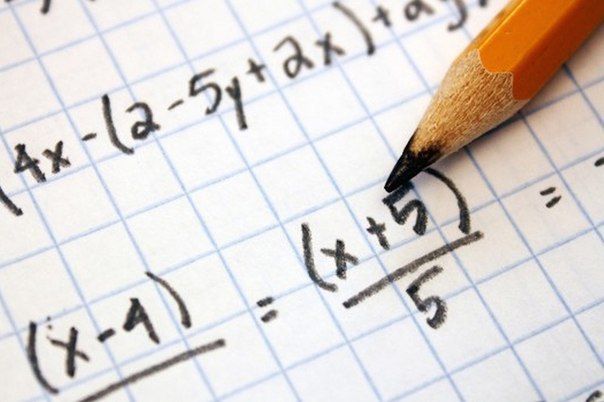 Задачи 

пробудить в учениках интерес к изучению данных предметов

обобщить знания и умения по теме: «Симметрия», «Виды треугольников и их свойства»

обобщить знания и умения выделять главное в литературных произведениях, анализировать, самостоятельно систематизировать имеющиеся знания и нетрадиционно подходить к решению различных проблем
1.	Один острый угол прямоугольного треугольника равен 34°, чему равен второй острый угол?   
2.	Один из смежных углов равен 37°, чему равен другой смежный угол? 
3.	Длина прямоугольника 13 см, а ширина 31см, чему равен периметр прямоугольника?  
4.	Один из углов треугольника равен 72°, второй 18°, найти чему равен третий угол ?   
5.	Один из вертикальных углов равен 42°, чему равен другой?  
6.	Развёрнутый угол разбит лучом на две части, один из углов равен 9 градусов.  Найдите величину второго  угла.  
7.	Угол при основании равнобедренного треугольника равен 13°, чему равен угол, лежащий напротив основания?
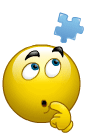 Тема урока: «Поэзия геометрии. Геометрия поэзии.»
Квадрат квадратов 	Игорь Северянин

Никогда ни о чем не хочу говорить...
О поверь! Я устал, я совсем изнемог...
Был года палачом,- палачу не парить...
Точно зверь, заплутал меж поэм и тревог...
 
Ни о чем никогда говорить не хочу...
Я устал... О поверь! Изнемог я совсем...
Палачом был года,- не парить палачу...
Заплутал, точно зверь, меж тревог и поэм...
 
Не хочу говорить никогда ни о чем...
Я совсем изнемог... О поверь! Я устал...
Палачу не парить!.. был года палачом...
Меж поэм и тревог, точно зверь, заплутал...
 
Говорить не хочу ни о чем никогда!..
Изнемог я совсем, я устал, о поверь!
Не парить палачу!.. палачом был года!
Меж тревог и поэм заплутал, точно зверь!..
Симметрия
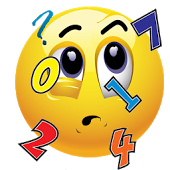 7 класс
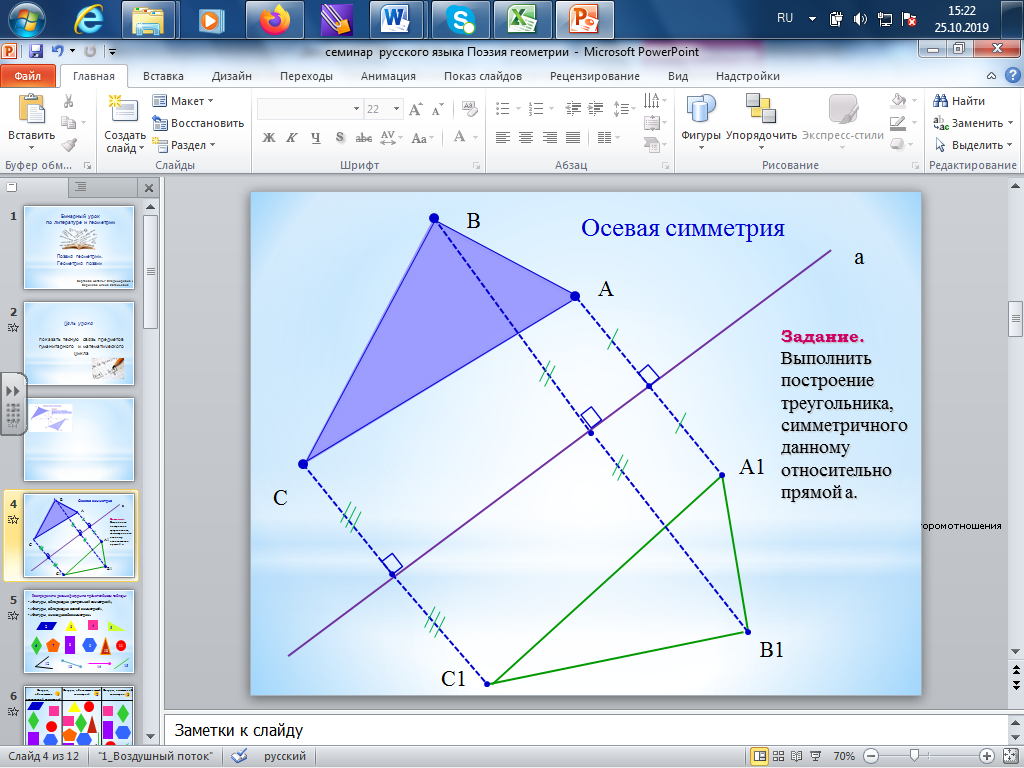 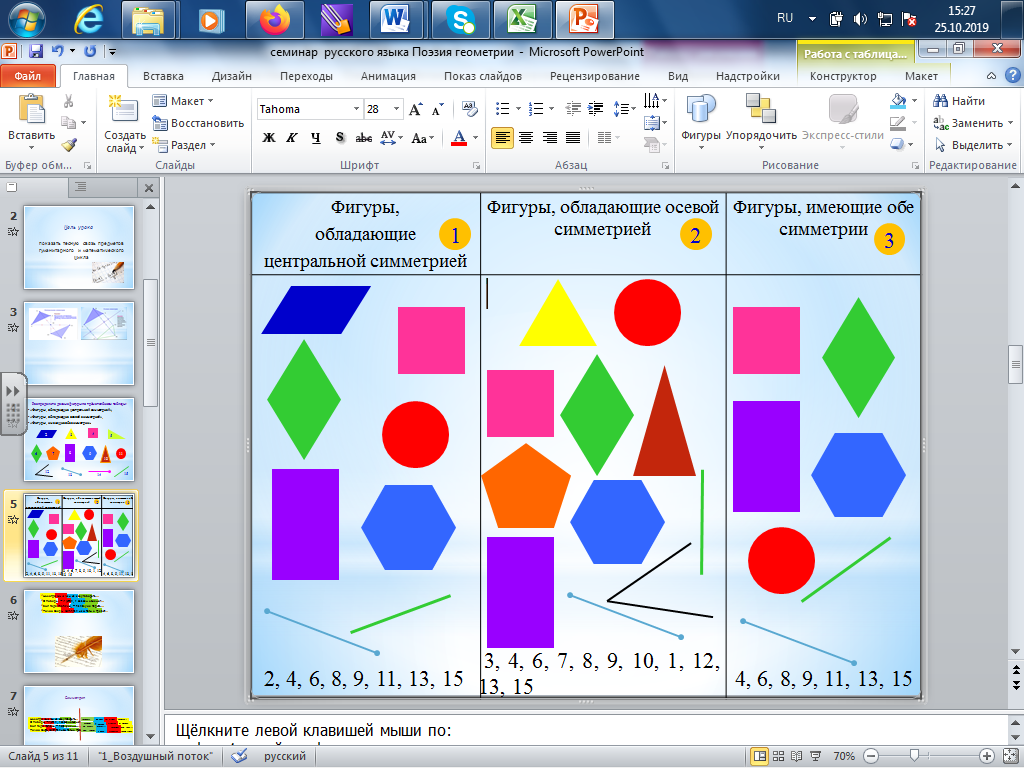 Никогда ни о чем не хочу говорить...
О поверь! — я устал, я совсем изнемог...
Был года палачом, — палачу не парить...
Точно зверь, заплутал меж поэм и тревог...
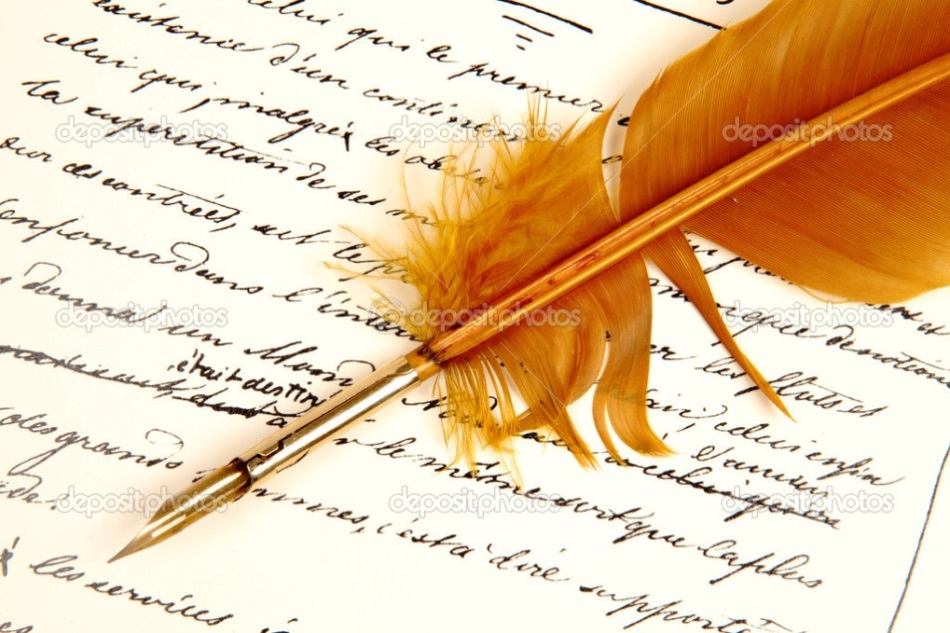 Симметрия
не хочу
Никогда ни о чем не хочу говорить...
О поверь! — я устал, я совсем изнемог...
Был года палачом, — палачу не парить...
Точно зверь, заплутал меж поэм и тревог...
говорить
ни о чем
никогда!.
я устал,
о, поверь!
я совсем,
Изнемог
Не парить
палачу!.,
был года!..
палачом
и поэм
заплутал,
точно зверь!..
Меж тревог
Квадрат квадратов
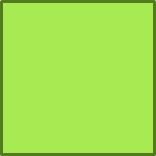 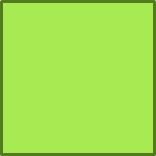 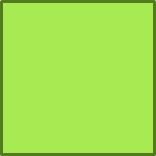 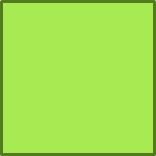 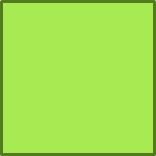 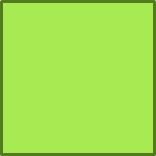 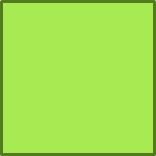 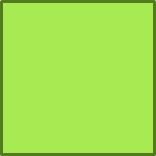 Может ли геометрия помочь постичь смысл литературного текста?
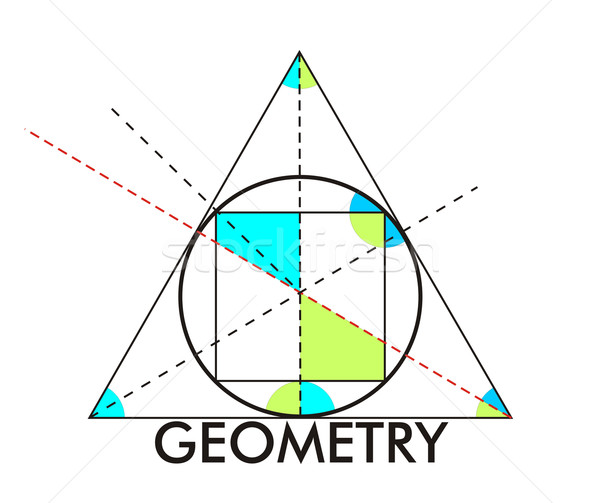 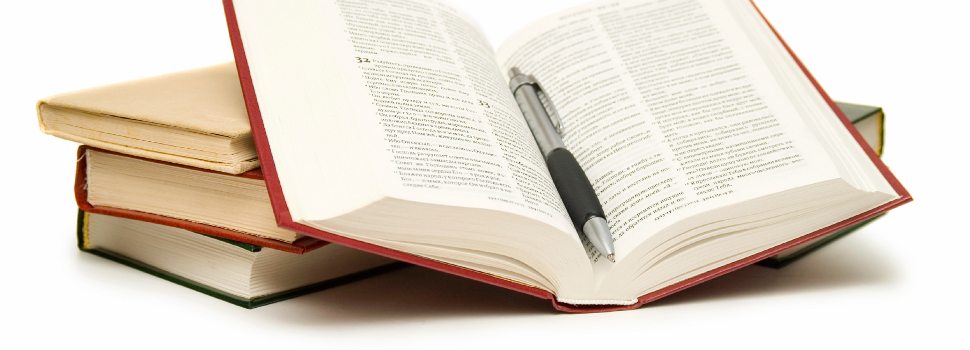 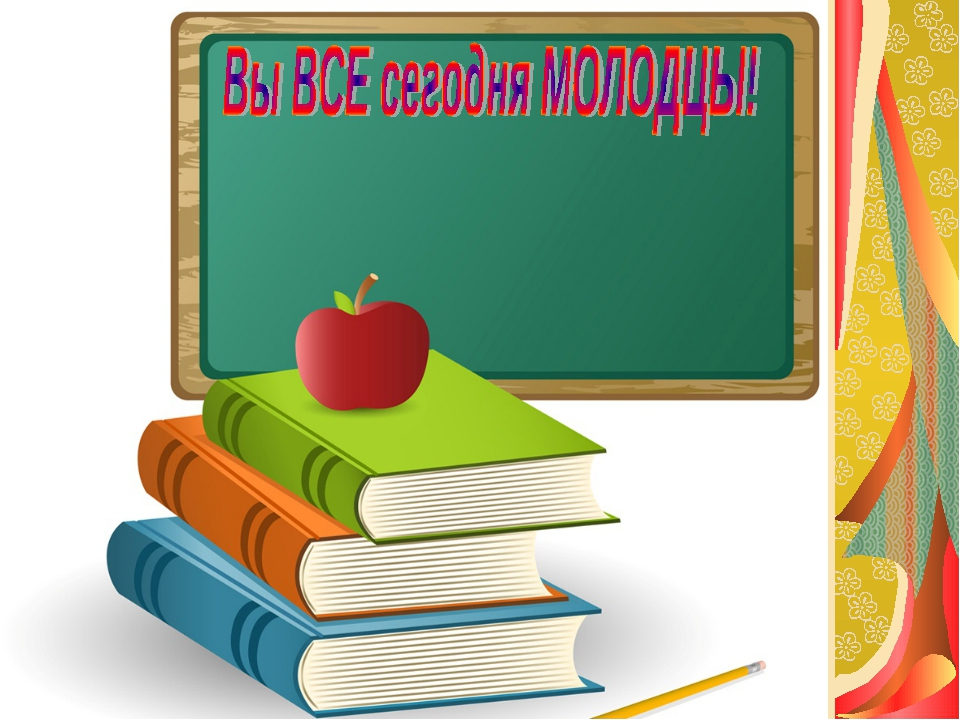